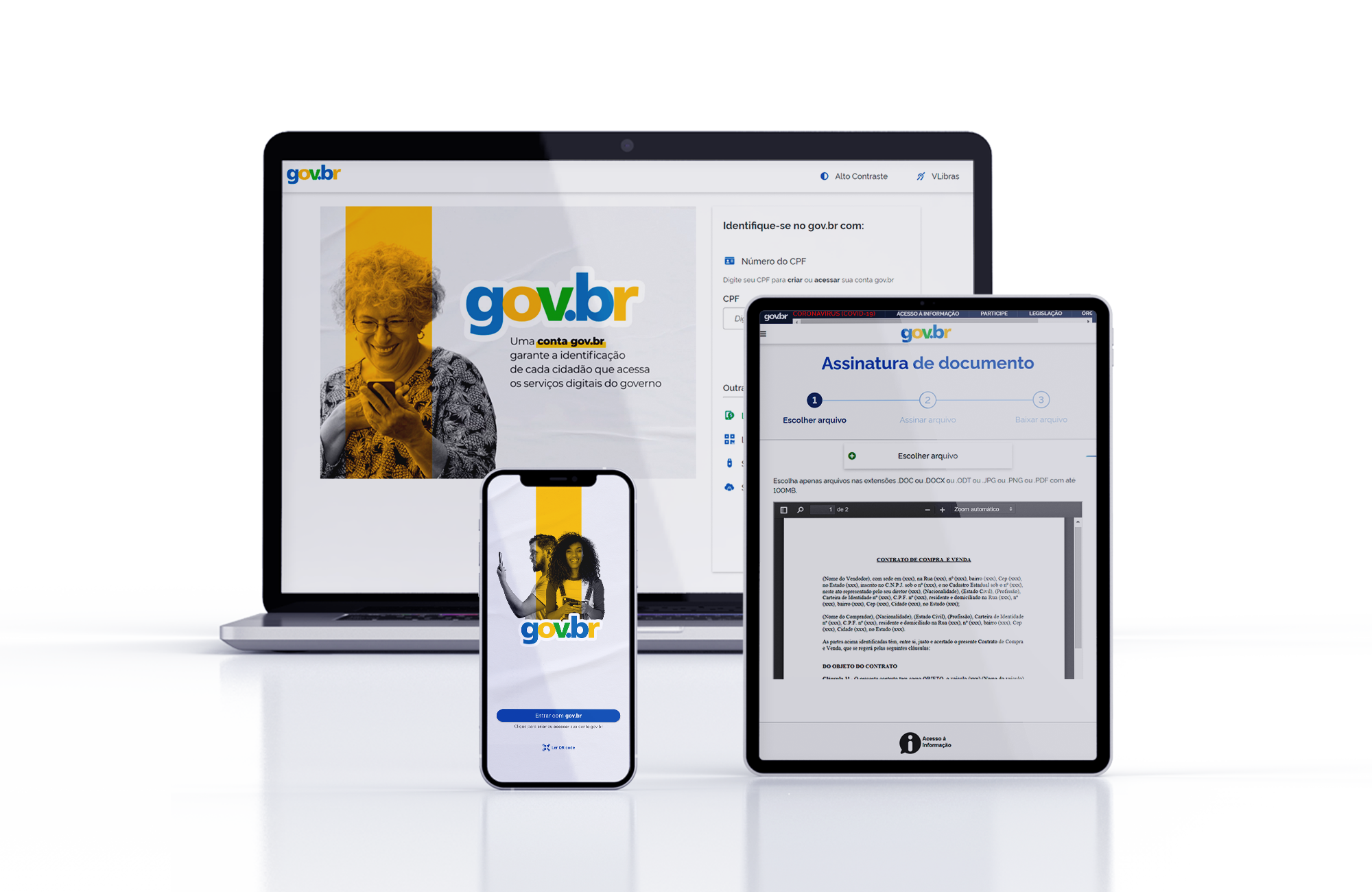 Identidade
Digital
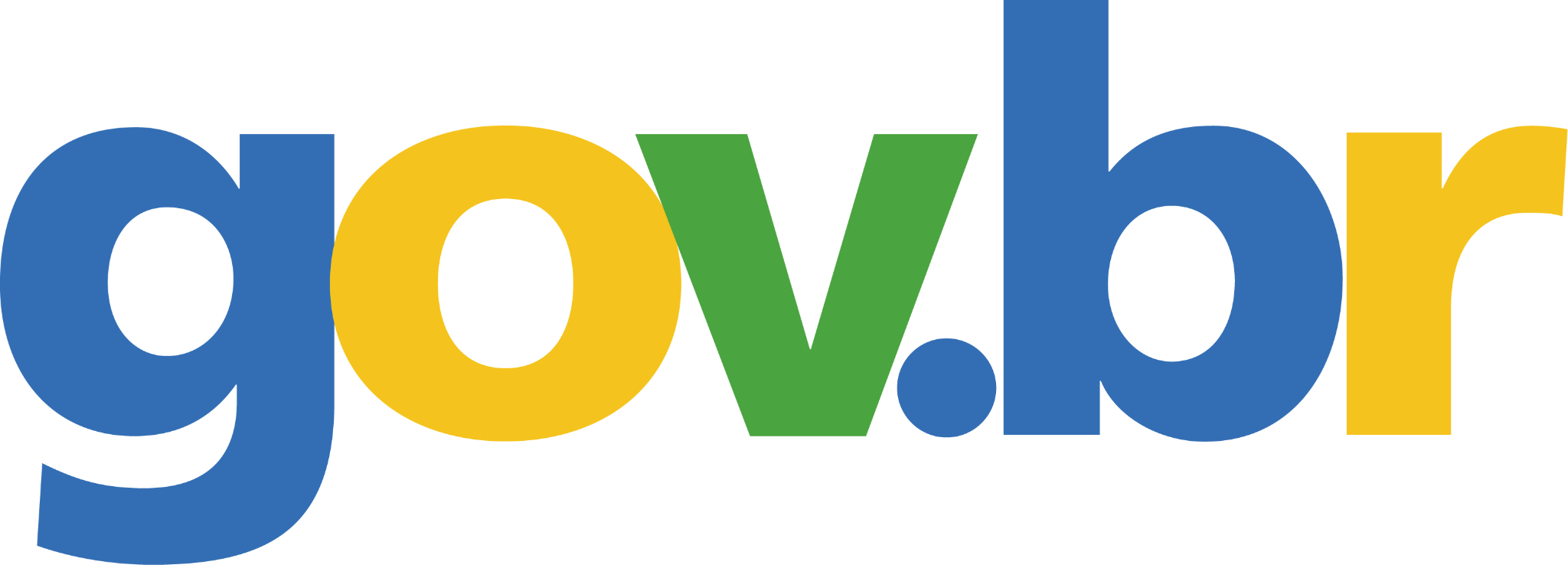 Danilo Bertazzi
MINISTÉRIO DA GESTÃO E DA
INOVAÇÃO EM SERVIÇOS PÚBLICOS
MAI 2023
[Speaker Notes: O que a SGD tem oferecido aos órgãos para acelerarem seus processos de transformação digital
Link com o autodiagnóstico]
O Ministério da Gestão e da Inovação em Serviços Públicos
“Nosso ministério foi criado com a perspectiva de transformar e ampliar as capacidades do Estado... e temos o compromisso em prover uma gestão pública eficiente, eficaz, efetiva e inovadora, garantir que serviços e políticas prioritárias sejam implementados, o mais rápido possível para atender as necessidades da população.”

Esther Dweck, Ministra da Gestão e da Inovação em Serviços Públicos
ESTRUTURA
Gestão de Pessoas + Relações Trabalho + ENAP
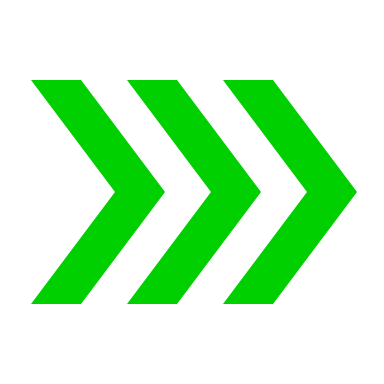 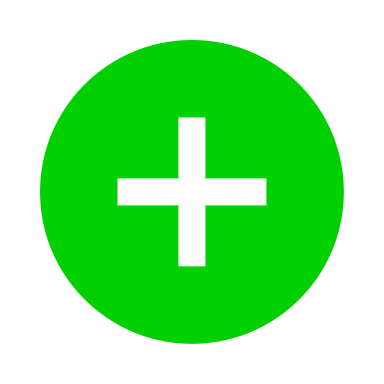 Transformação do Estado para o Impulsionamento do Desenvolvimento Nacional
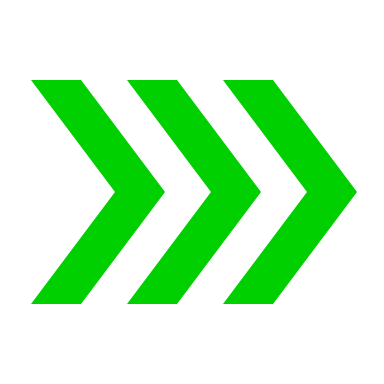 Gestão e Inovação + Governo Digital + Gestão Corporativa + Arquivo Nacional
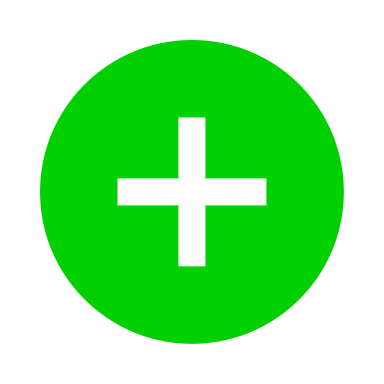 Coordenação das Estatais + 
Patrimônio da União
Identidade Digital
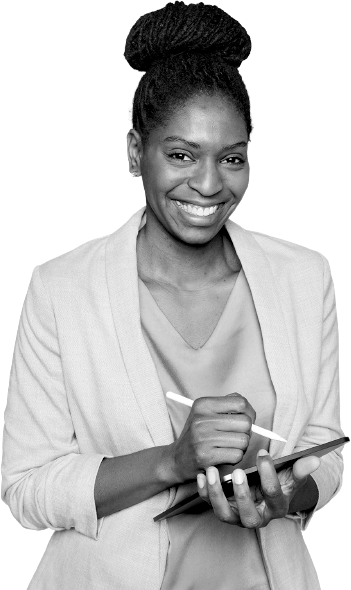 Assinatura
Eletrônica
Prova 
de Vida
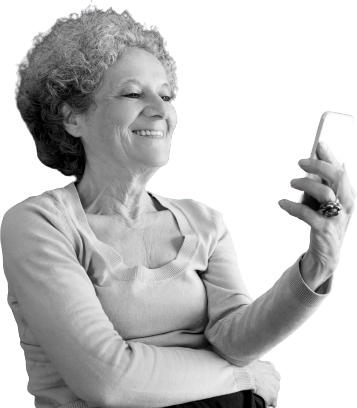 Conta
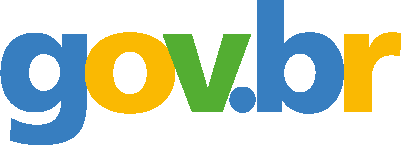 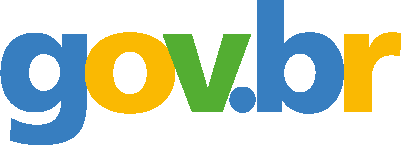 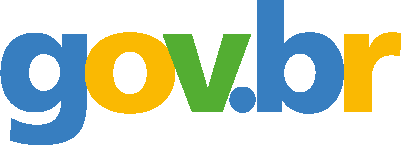 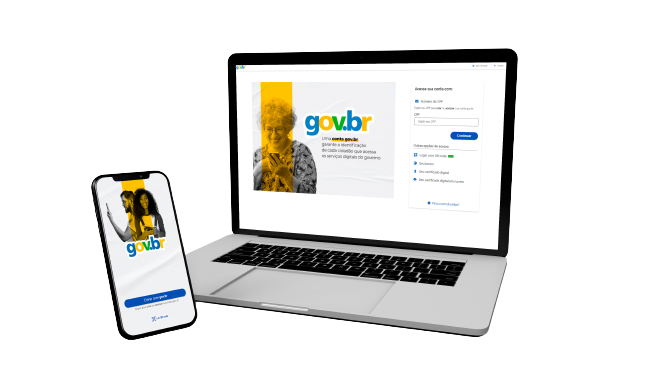 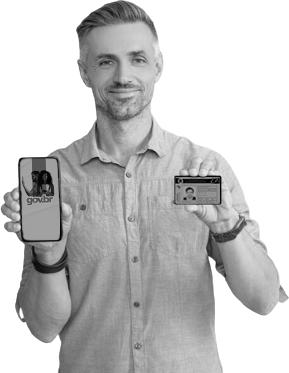 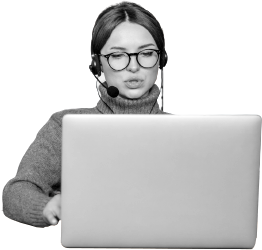 Wallet
Balcão
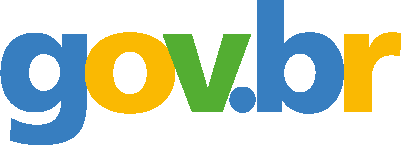 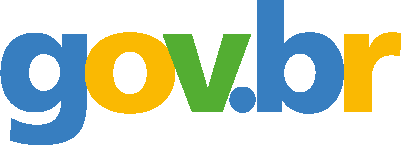 O que é a Conta GOV.BR?
Identificação que comprova em meios digitais que você é você.
BRONZE
DADOS BÁSICOS PESSOAIS
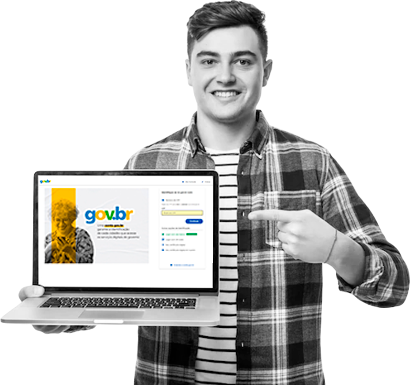 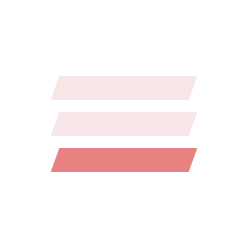 Você se identifica com segurança na hora de acessar serviços digitais.
PRATA
SERVIDOR PÚBLICO
BANCOS CREDENCIADOS
CARTEIRA DE MOTORISTA - CNH
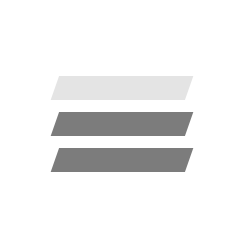 Gratuita e disponível para todos os brasileiros.
OURO
ICN
CERTIFICADO DIGITAL 
CIN
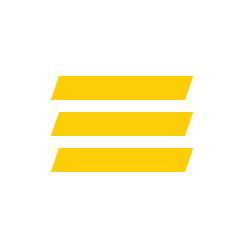 Números da Conta GOV.BR
MAIS DE
150
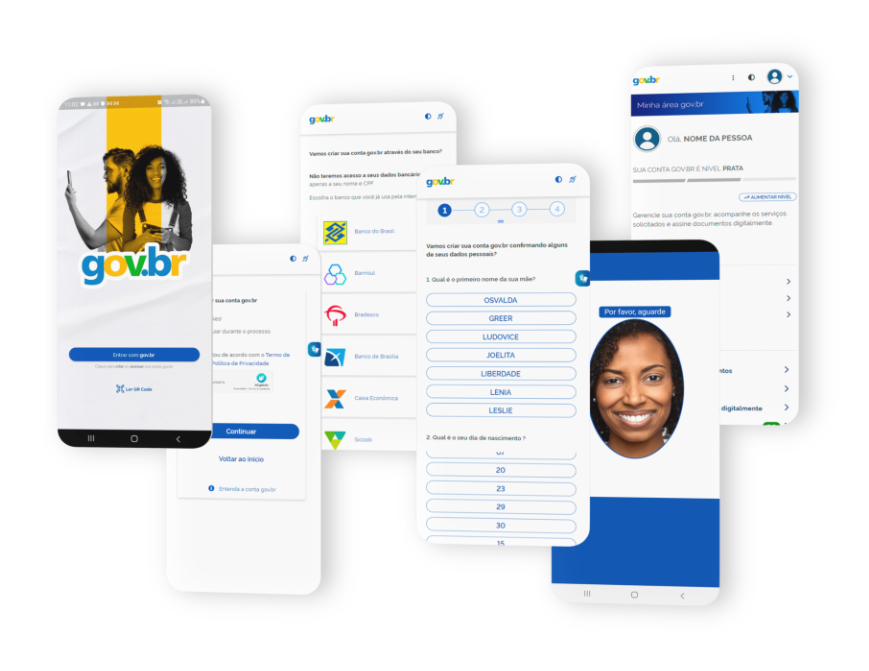 milhões
de contas
MAIS DE
70
milhões
de contas
prata e ouro
Integrações com a Conta GOV.BR
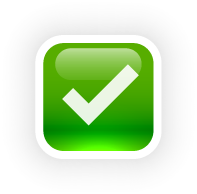 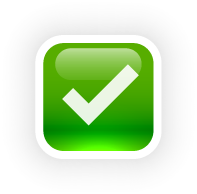 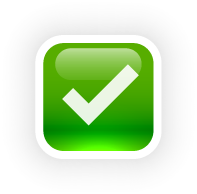 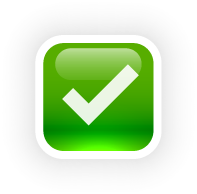 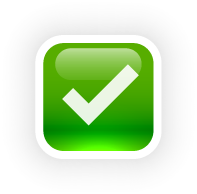 MAIS DE
MAIS DE
MAIS DE
MAIS DE
700
1.000
3.800
11
300
Órgãos integrados
Sistemas
Serviços públicos
Bancos credenciados
Integrações em andamento
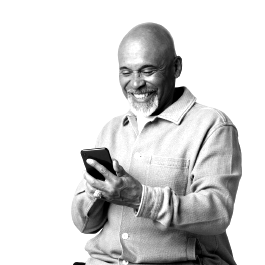 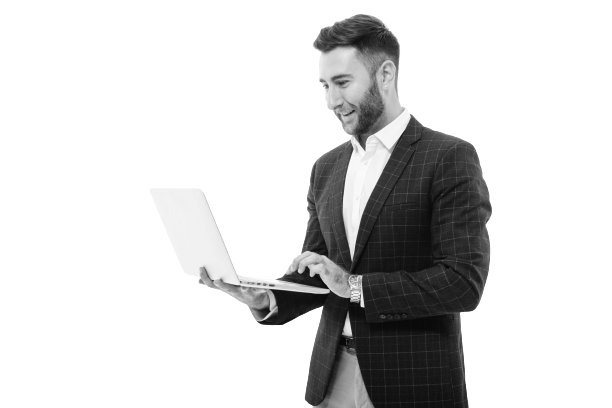 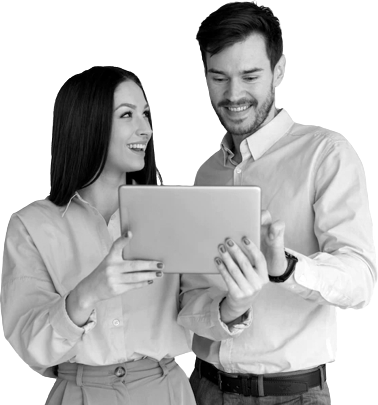 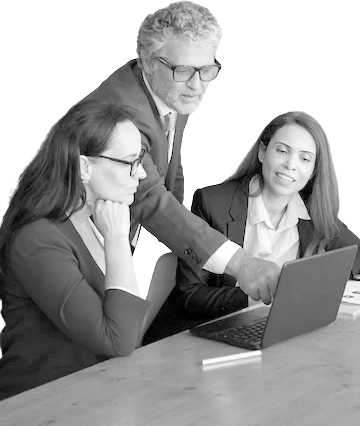 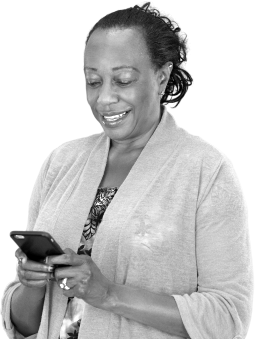 Assinatura Eletrônica Avançada GOV.BR
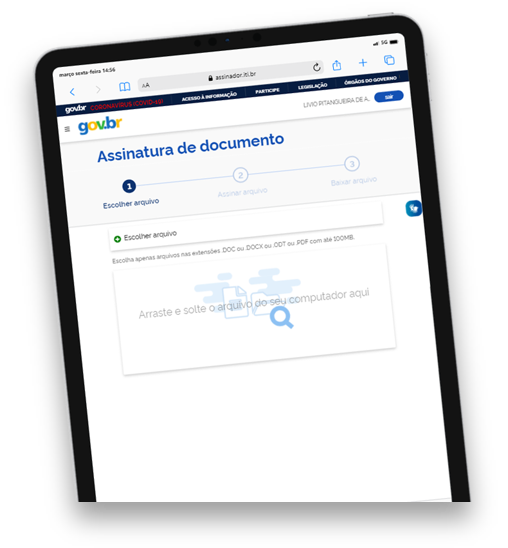 AMPARO LEGAL

Lei 14.063/2020: Assinatura avançada

Decreto 10.543/2020: Serviços x Assinatura Avançada
Portaria 2.154/2021: Contas PRATA e OURO = Assinatura Avançada
[Speaker Notes: Potencial de simplificação para o cidadão]
Assinatura Eletrônica Avançada GOV.BR
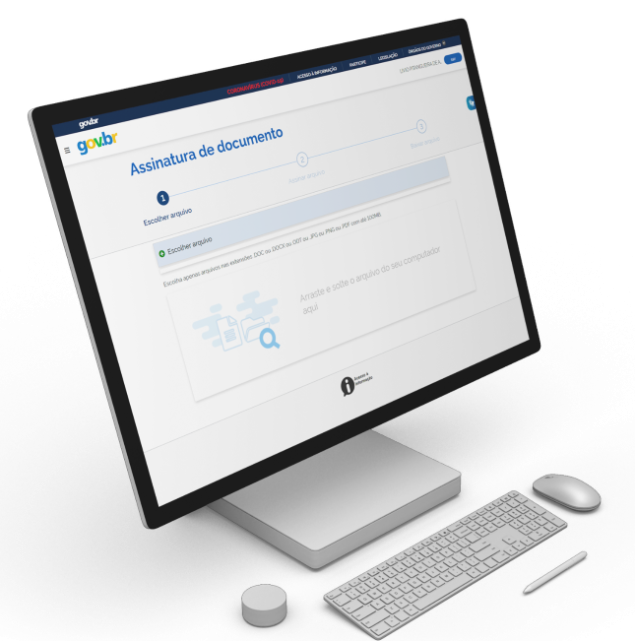 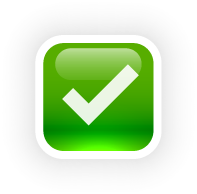 56 integrações realizadas
45 mi assinaturas realizadas
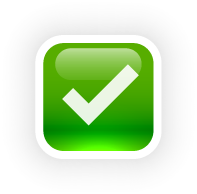 DESTAQUES
SELO NACIONAL DE MODERNIZAÇÃO DO ESTADO 2022 (SEME/PR) - PRATA
PRÊMIO IDEIA INOVADORA – RECONHECIMENTO PROFISSIONAL - ME
26º CONCURSO DE INOVAÇÃO NO SETOR PÚBLICO (ENAP) - FINALISTA
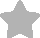 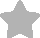 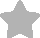 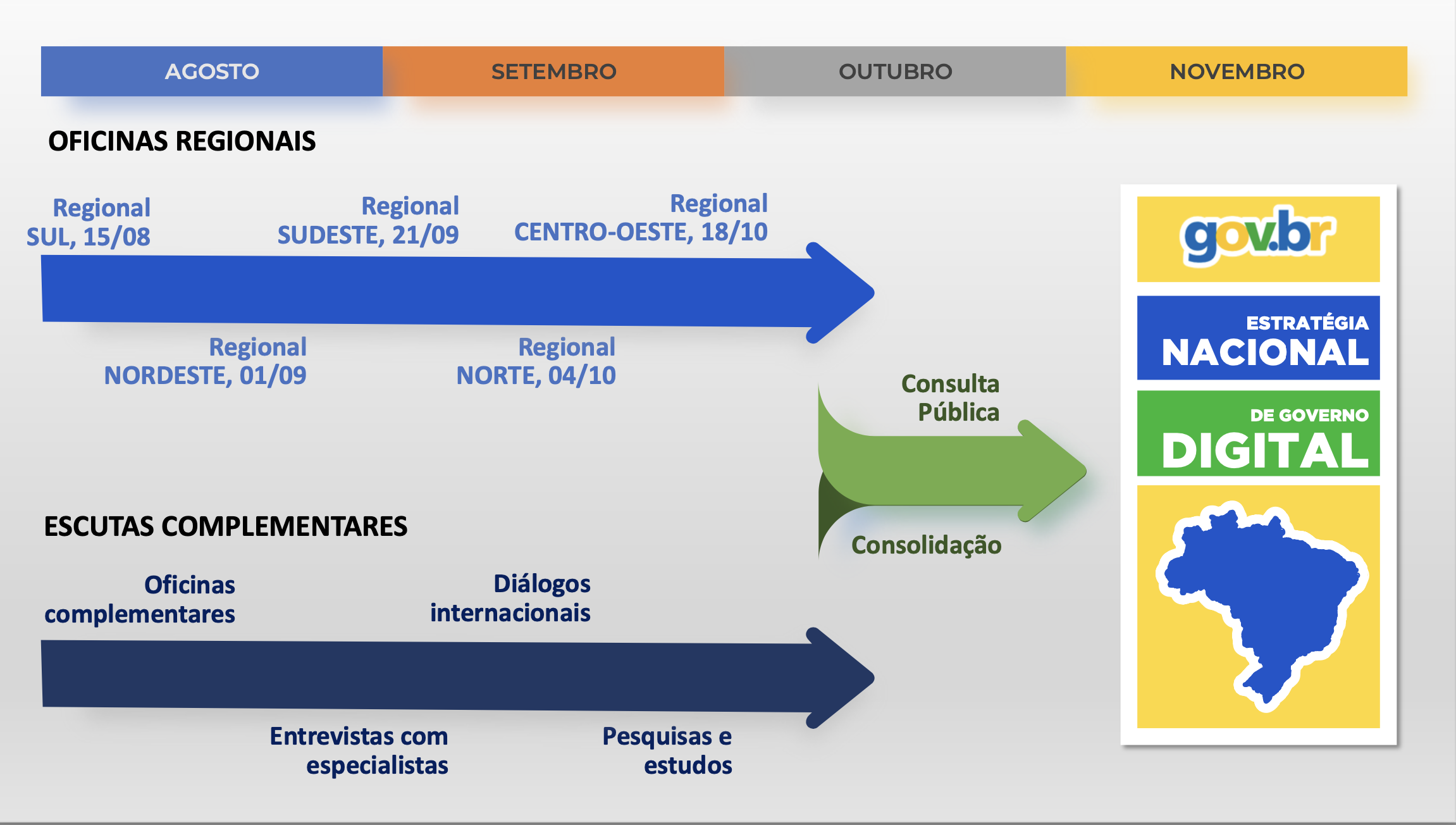 Danilo Bertazzi
Chefe da Assessoria Especial de Cooperação Federativa
MINISTÉRIO DA GESTÃO E DAINOVAÇÃO EM SERVIÇOS PÚBLICOS
danilo.bertazzi@gestao.gov.br
www.gov.br/gestao
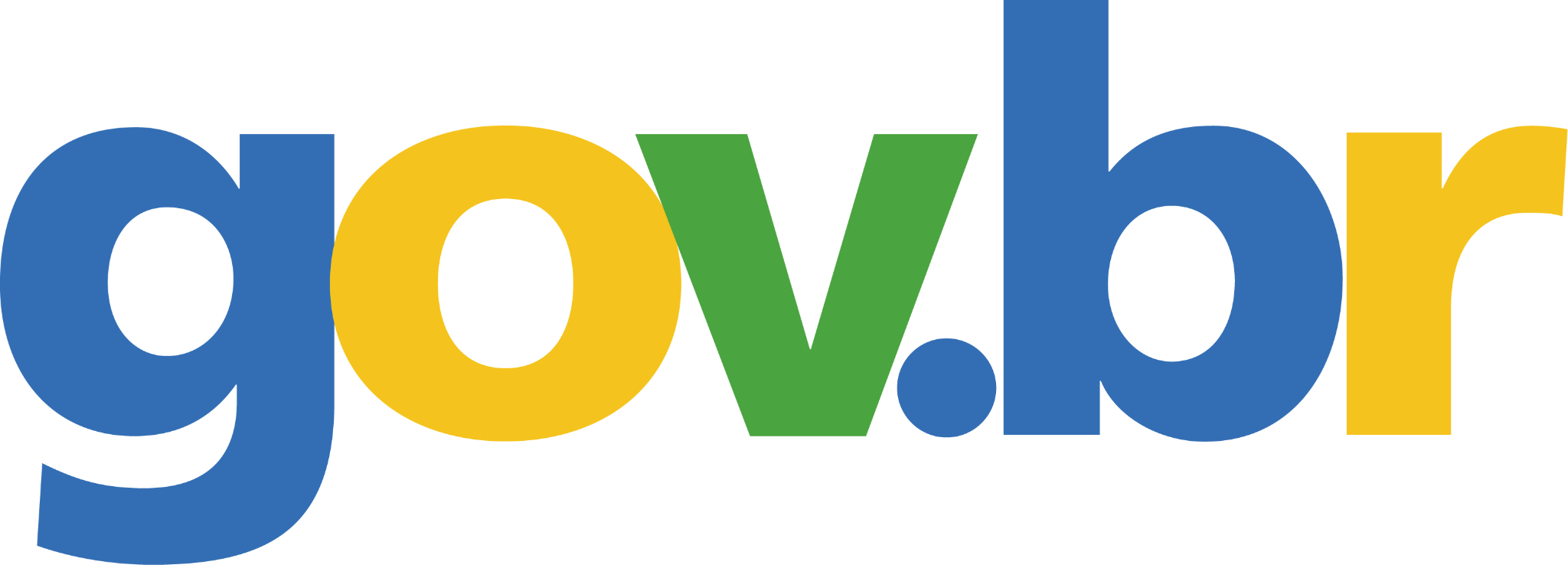